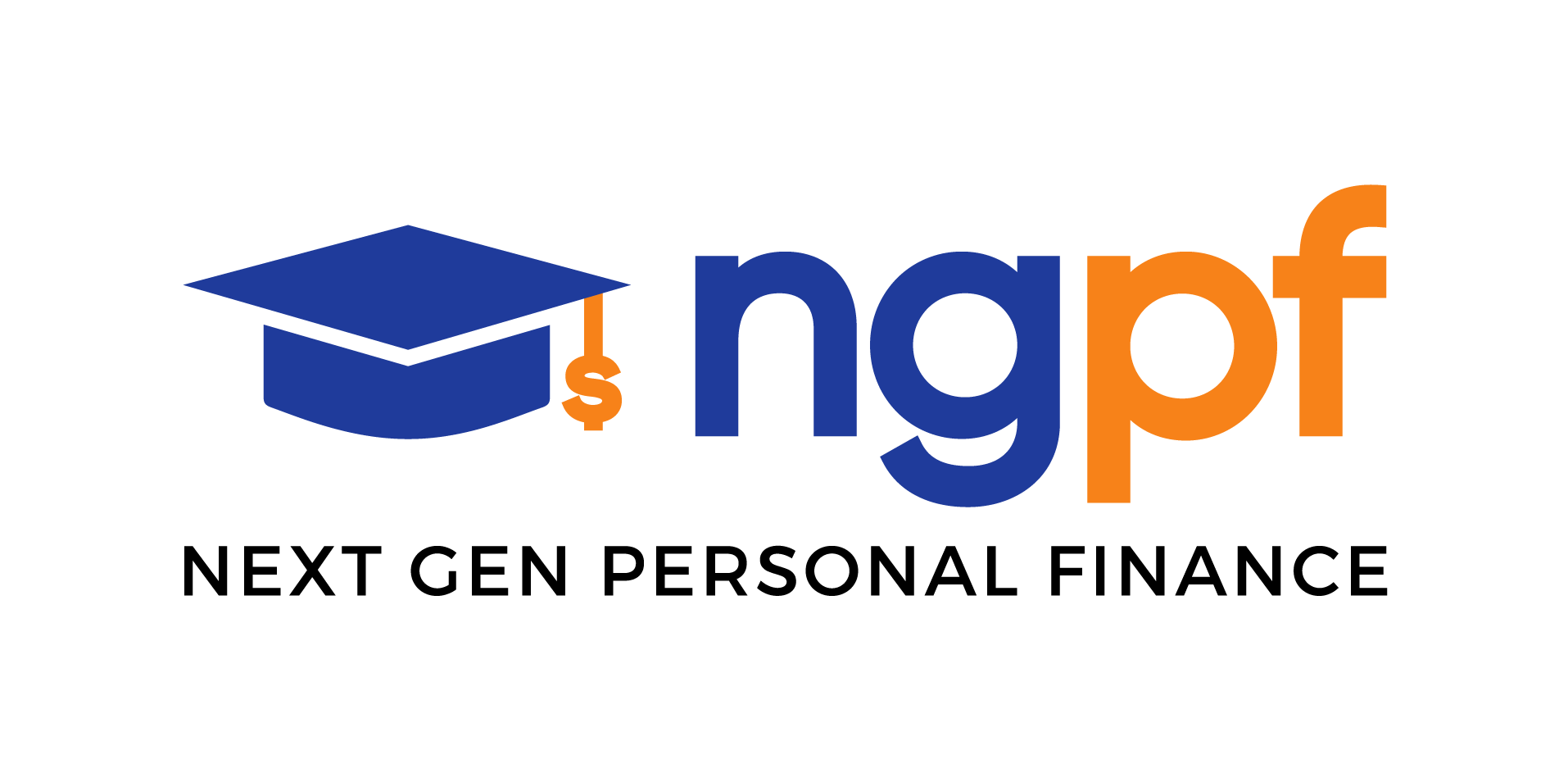 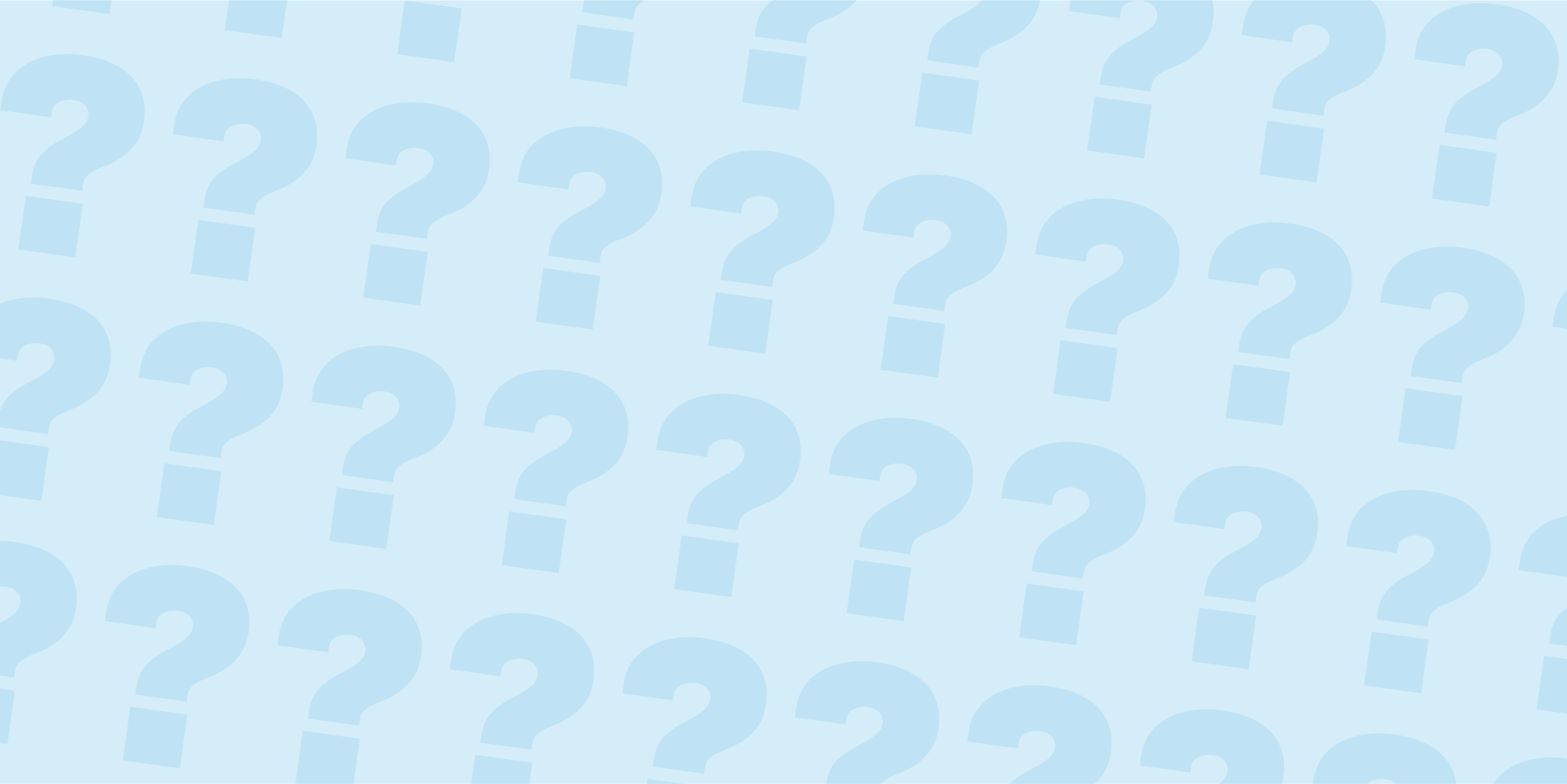 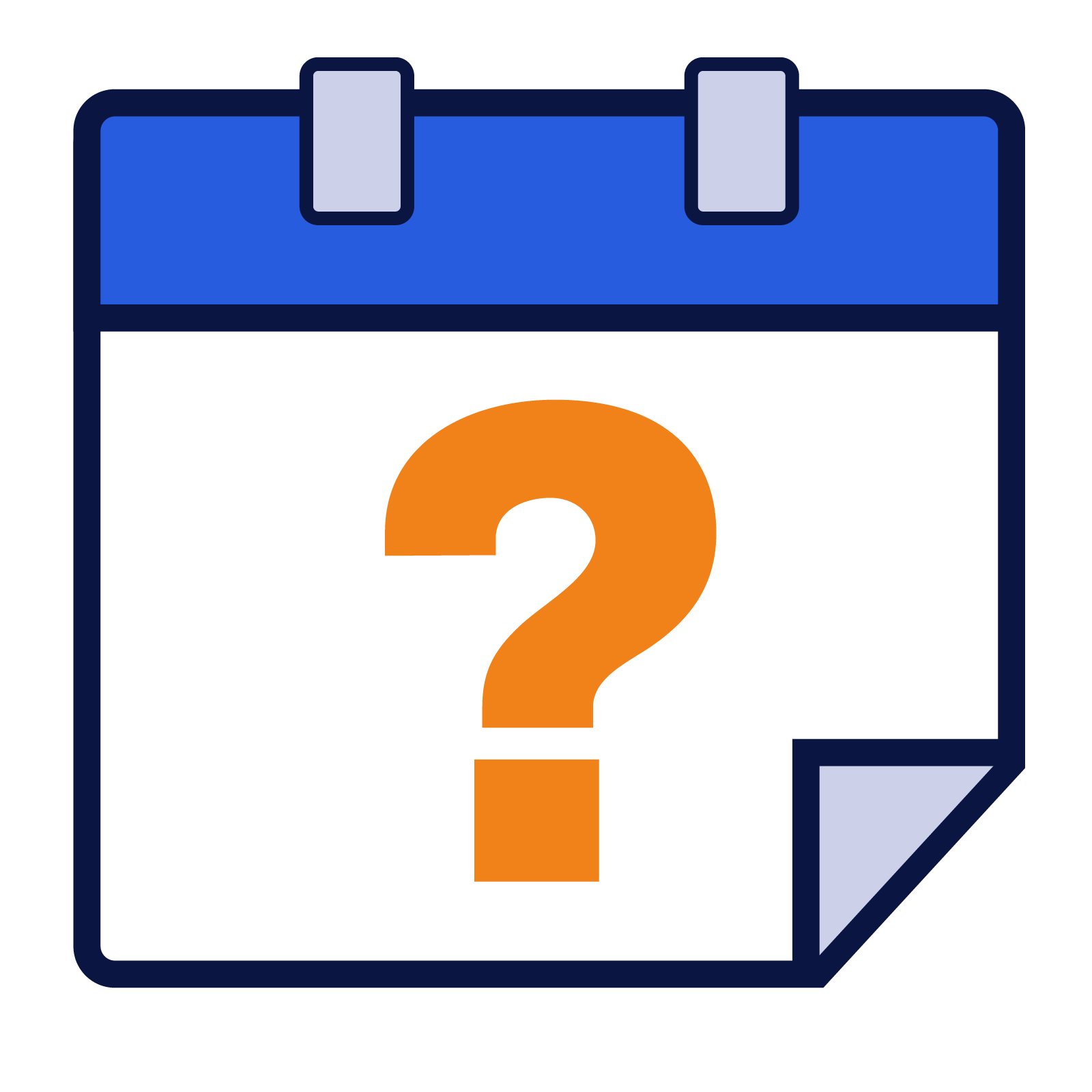 QUESTION OF THE DAY
Managing Credit
Q:
How long does it take to establish your first credit score?
View blog post
ngpf.org
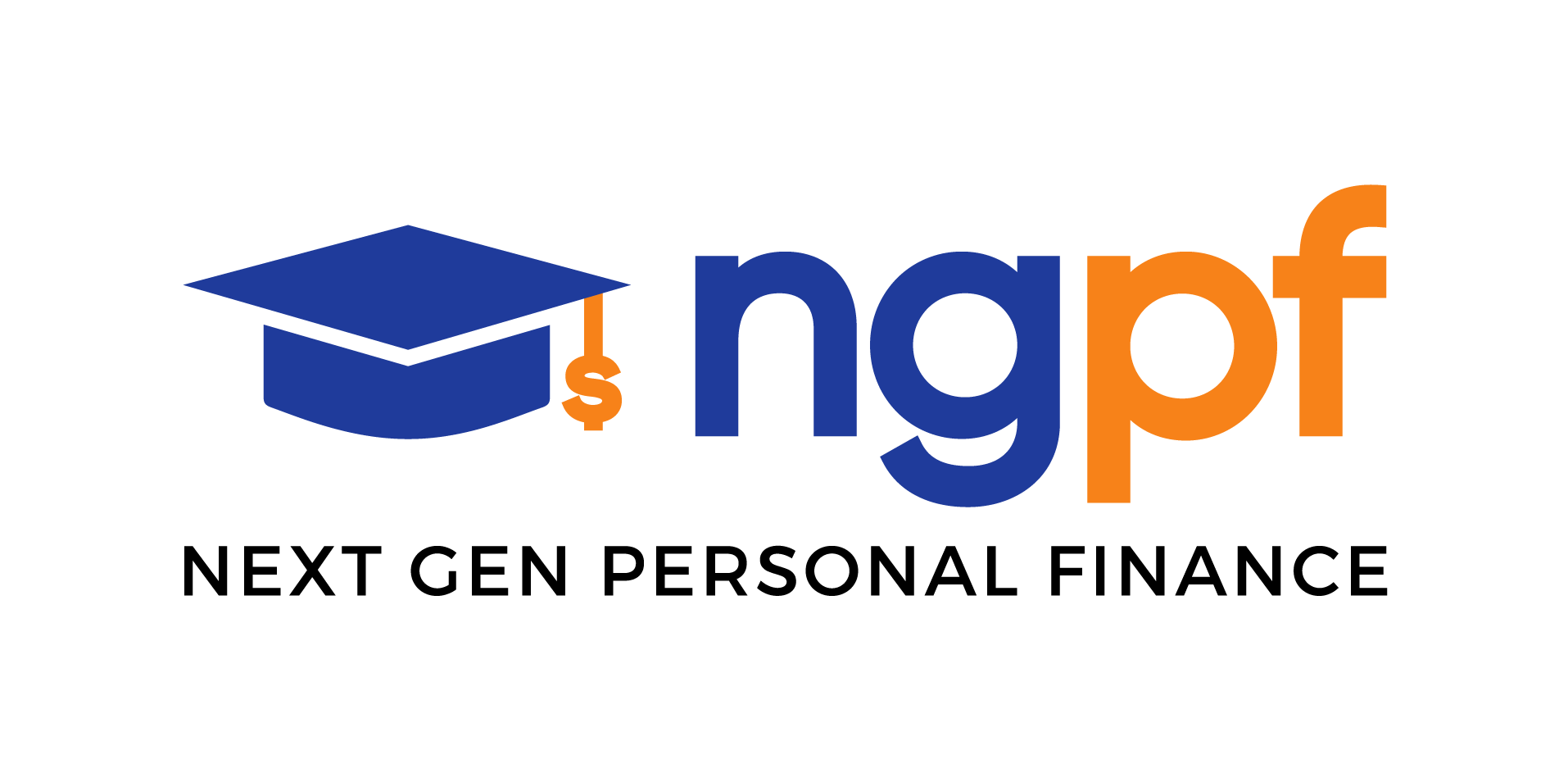 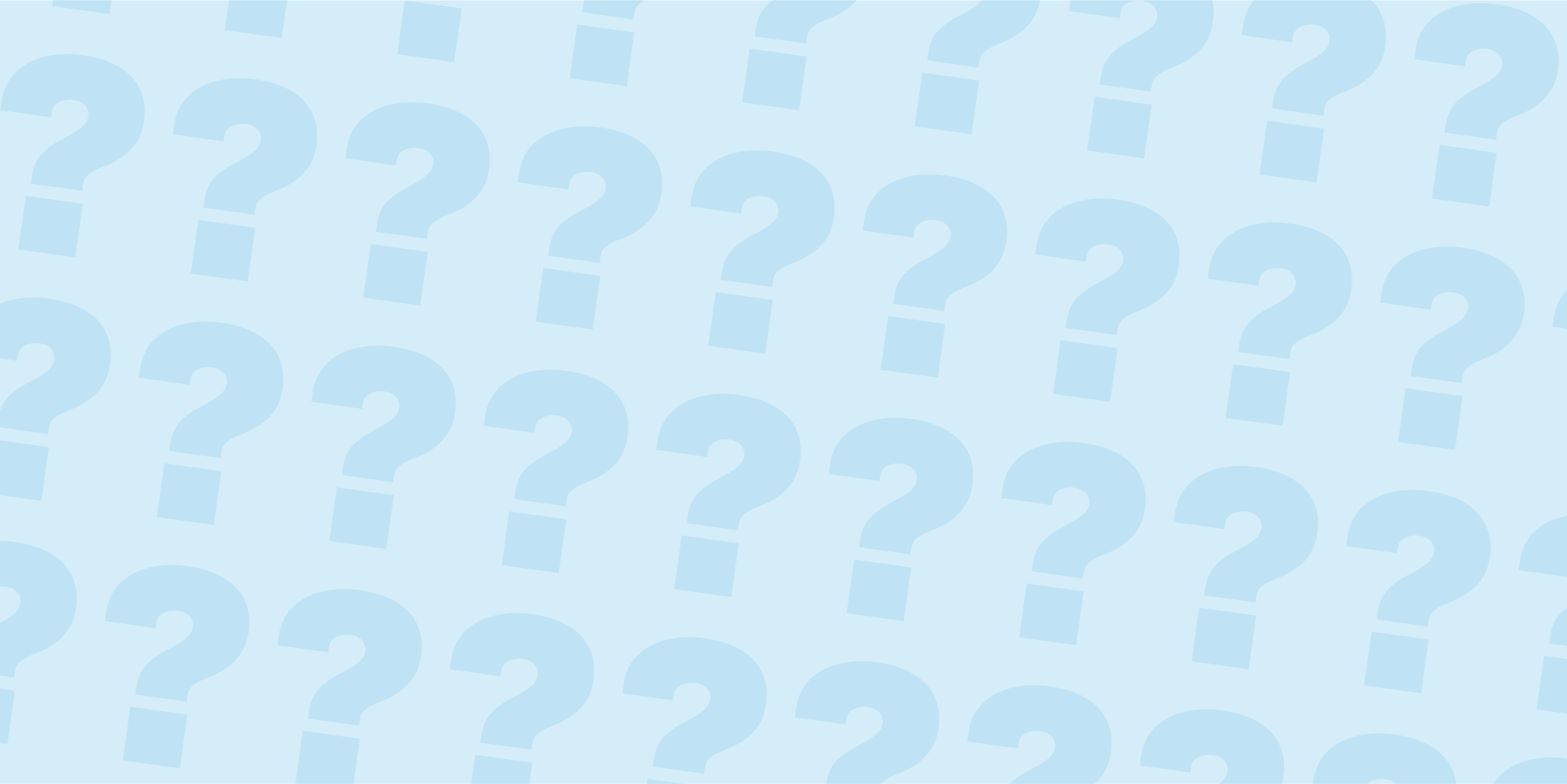 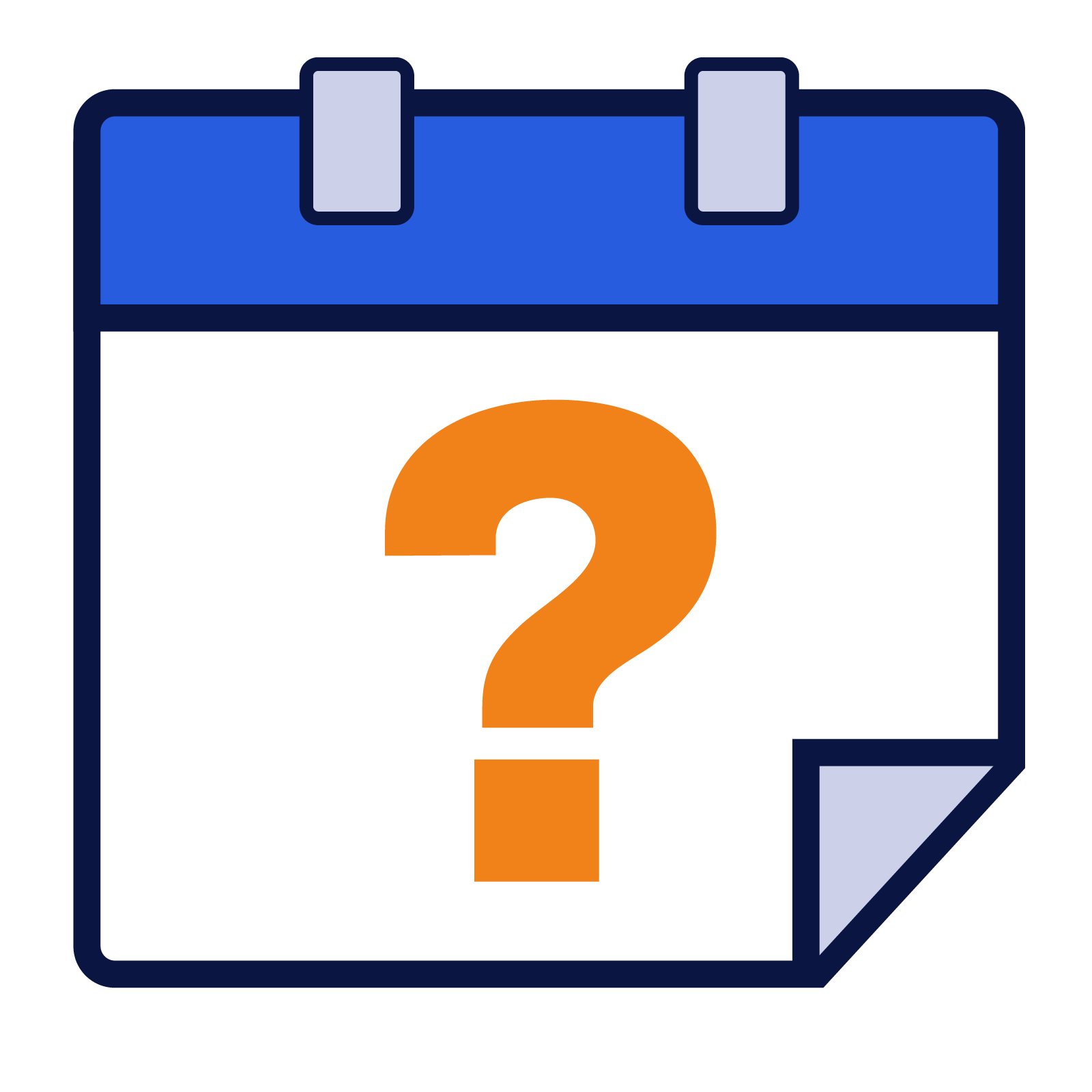 QUESTION OF THE DAY
Managing Credit
About 6 months
A:
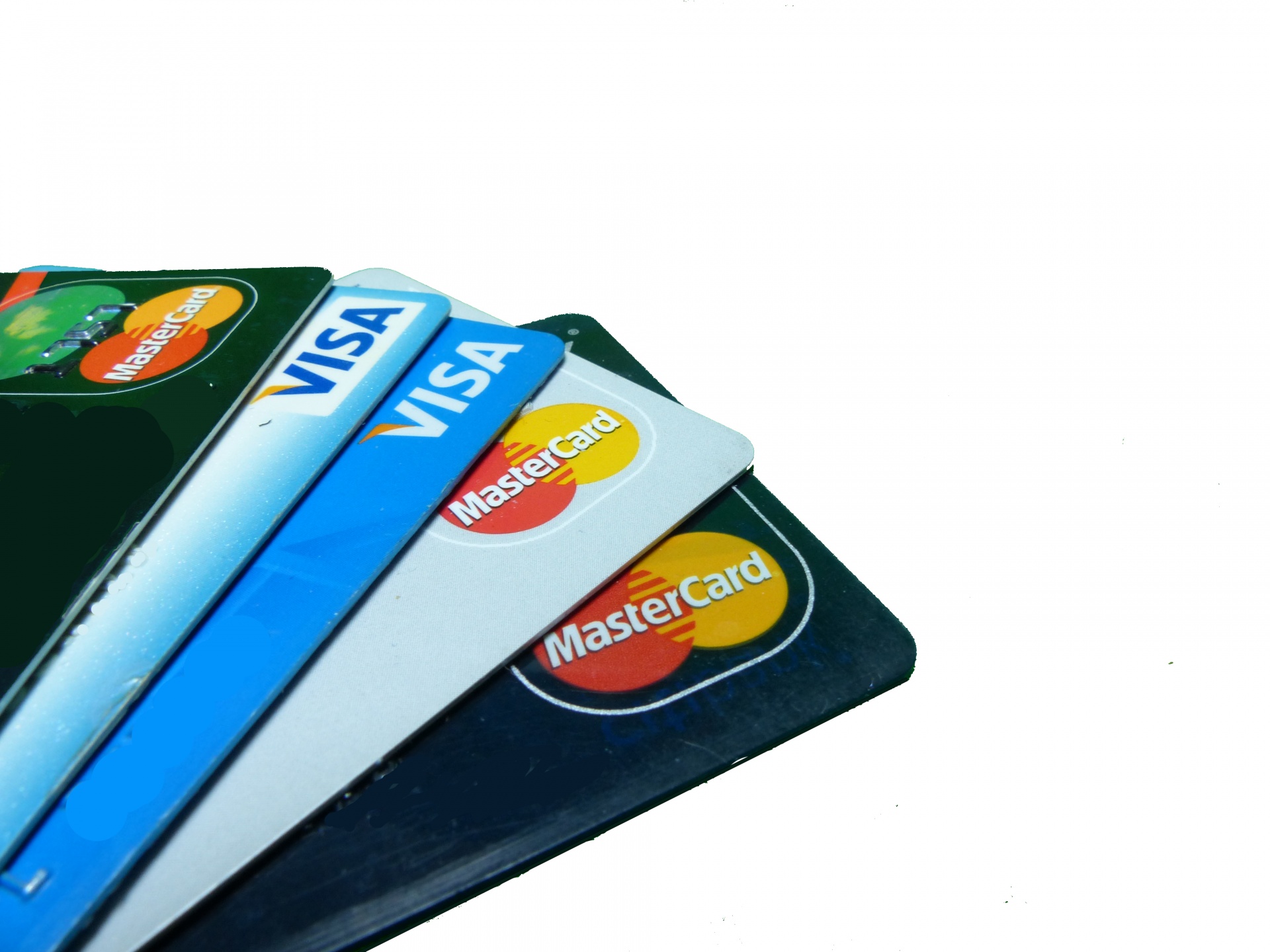 Source: Discover
ngpf.org
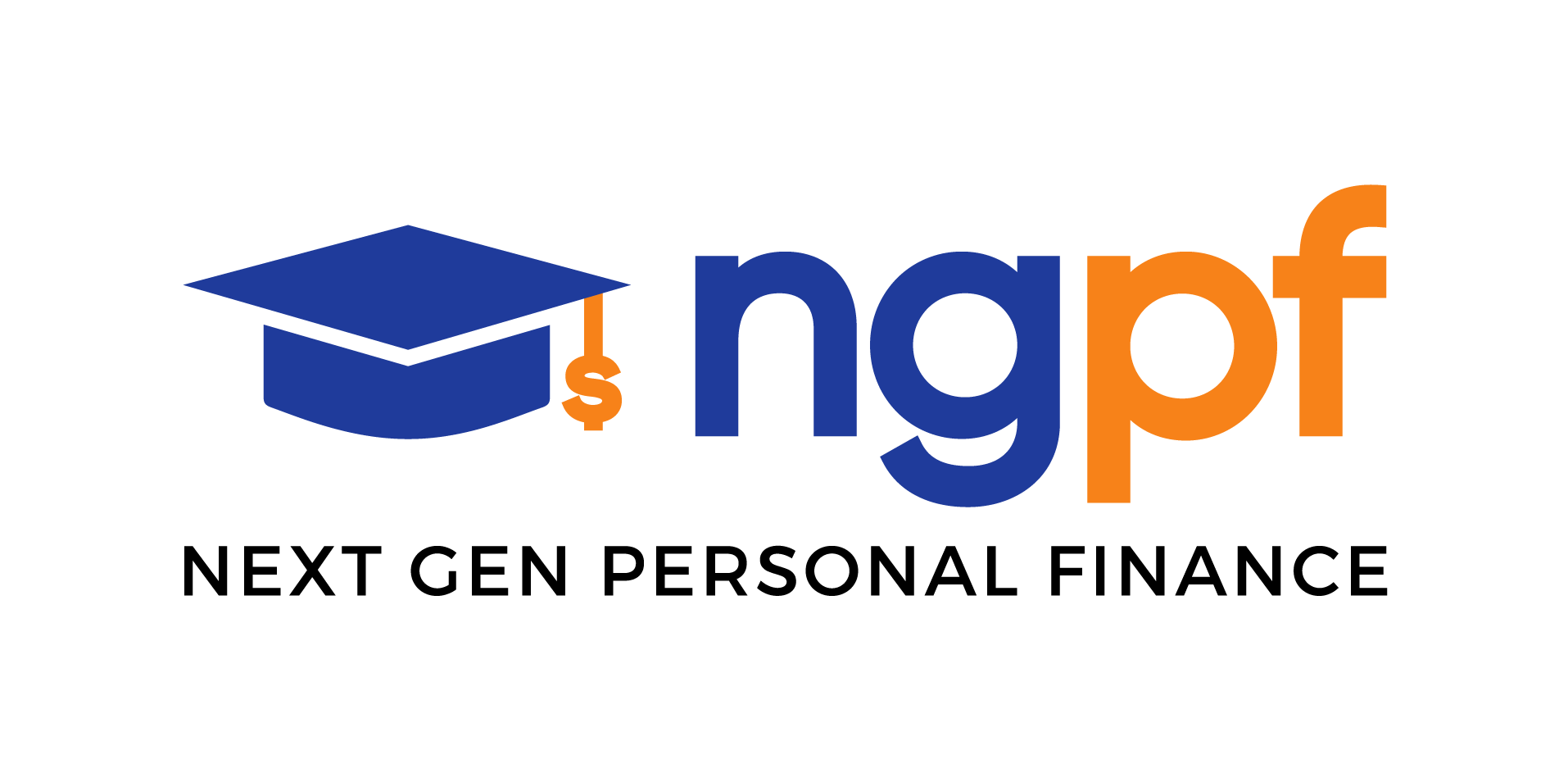 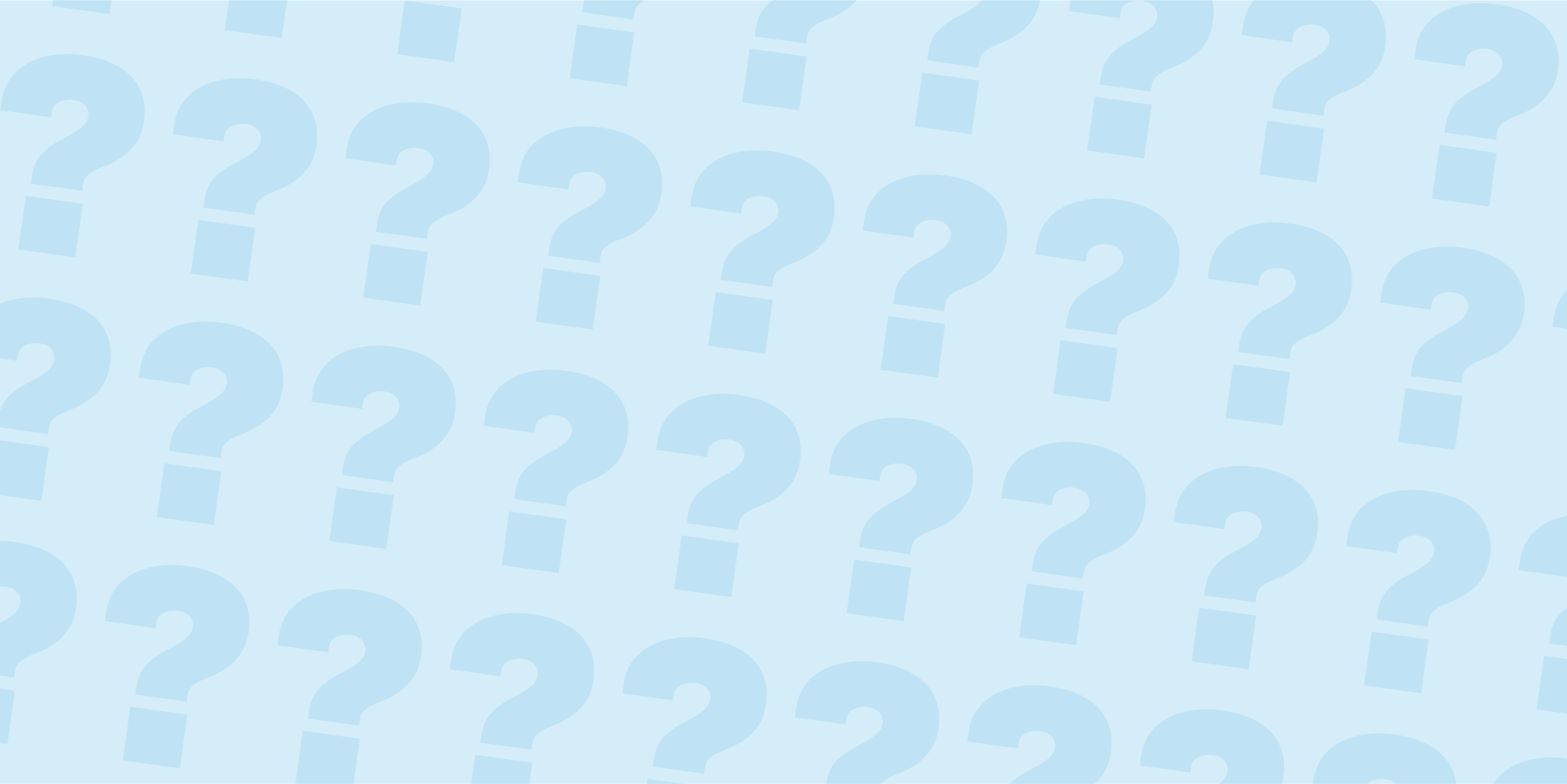 FOLLOW-UP QUESTIONS
Why do you think credit reporting agencies want you to have six months of credit history in order to give you a score? 
After your first six months of managing credit, how do you think your ability to borrow money would compare to someone with years of credit history?
What are some good habits you would practice in order to make sure you improve your credit score once it’s established?
ngpf.org